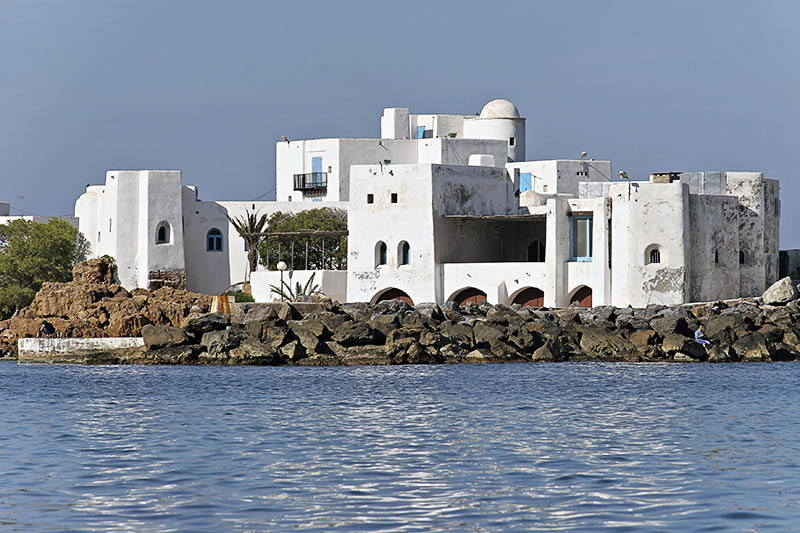 الجمهوريـة الجزائريـة الديمقراطيـة الشعبيـة
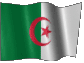 وزارة التهيئـة العمرانية والسياحــة           الصناعة التقليدية
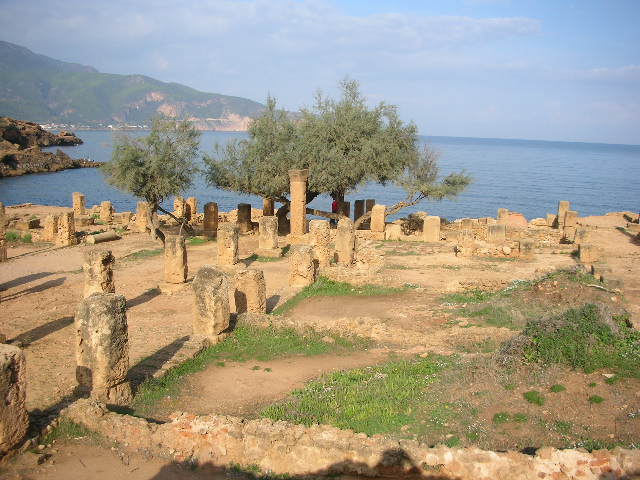 LeTourisme, 
Etat des lieux et 
Stratégie de développement.
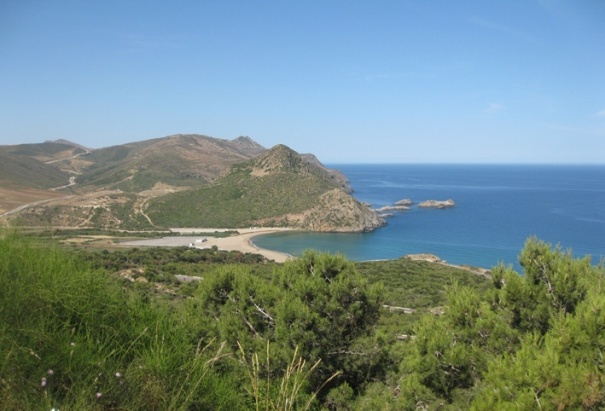 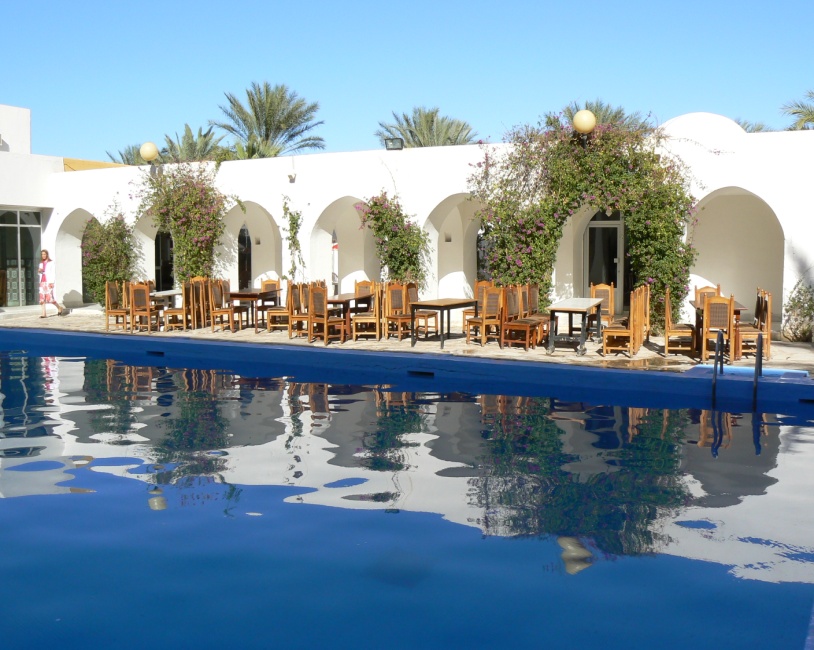 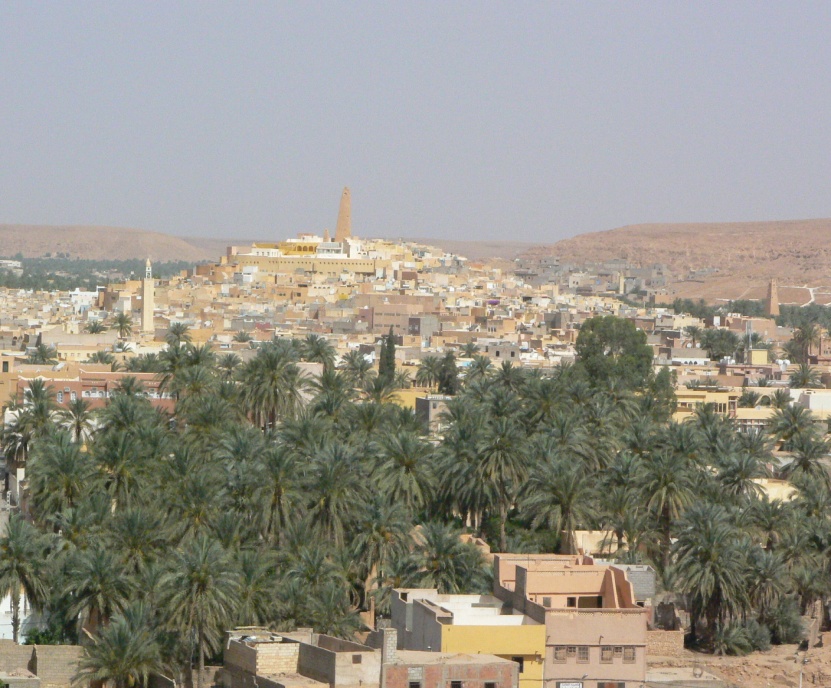 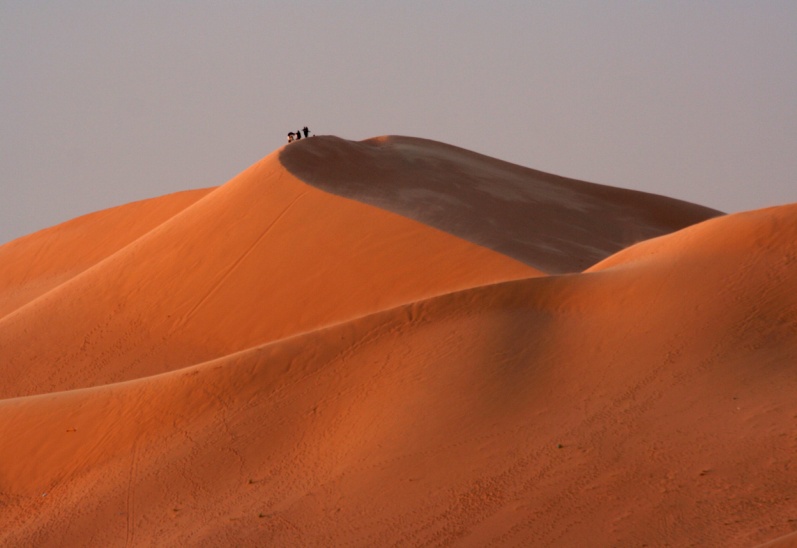 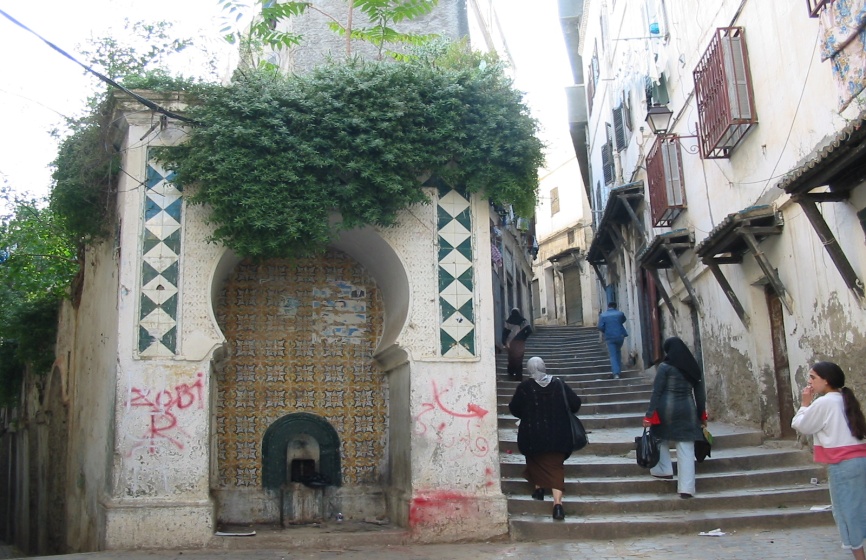 Direction Générale du tourisme                   Avril 2017
Sommaire:
Introduction
État des lieux du tourisme en Algérie
Forces et faiblesses de la « Destination Algérie »
La relance  tourisme en Algérie ; Quelle stratégie ?
Les objectifs et perspectives
Les grands chantiers
Conclusion
introduction
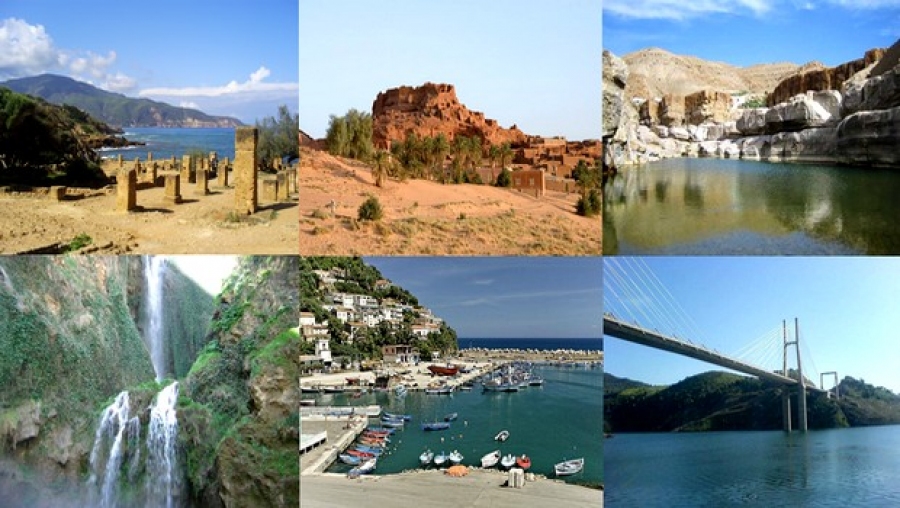 L’Algérie est aujourd’hui dotée d’un instrument national d’Aménagement du Territoire, dans le cadre du développement durable, à travers l’approbation  de son Schéma National d’Aménagement du Territoire  SNAT 2030
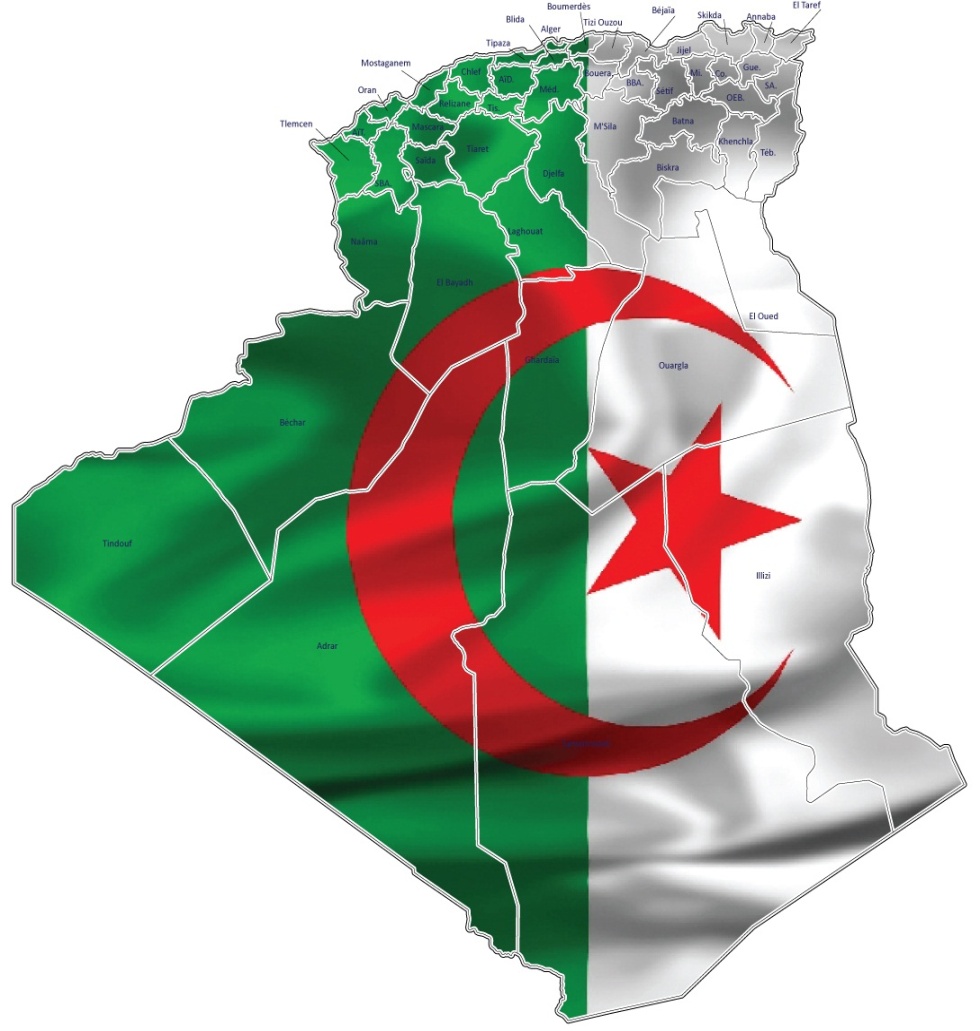 Il constitue ainsi l’acte par lequel l’Etat affiche pour tous les acteurs, pour tous les secteurs et les collectivités locales son projet  territorial à l’horizon 2030.
Le programme du gouvernement a inscrit             le tourisme et l’artisanat comme secteurs moteurs de l’économie nationale hors hydrocarbures au même titre que:
L’agriculture,
L’industrie,
Les services,
L’économie du savoir.
Cadre stratégique et volonté politique
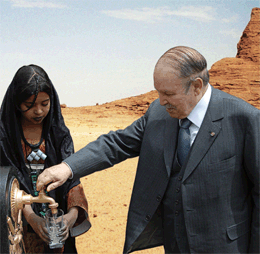 LA VOLONTE POLITIQUE CLAIREMENT  AFFICHEE PAR L'ETAT,
A travers l’adoption par le gouvernement en 2008       du schéma directeur de l’aménagement touristique SDAT 2030, qui représente le cadre stratégique de la mise en tourisme en Algérie.
Etat des lieux du secteur
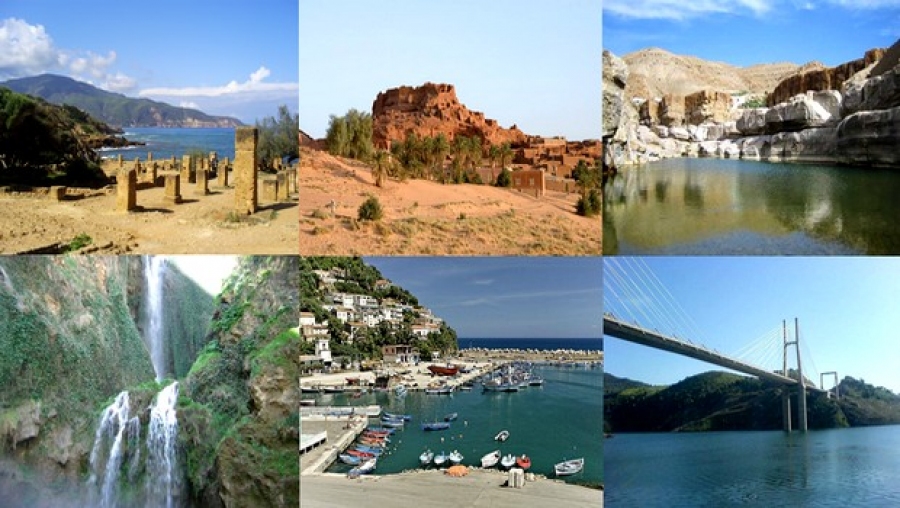 Situation actuelle du tourisme en Algérie
7
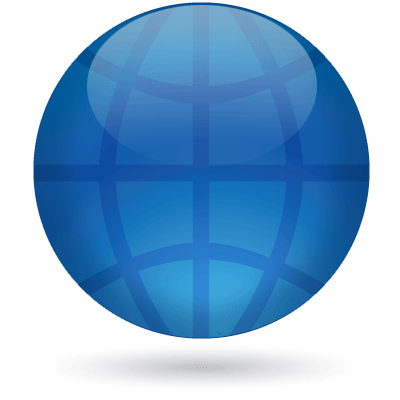 1
L’investissement
Destination touristique
TOURISME
6
2
Le foncier touristique
Flux touristique
5
3
Situation économique
Le portefeuille hôtelier existant
4
La composante humaine
[Speaker Notes: Le tourisme mondial est le moteur de l’économie mondiale par ses impacts physiques et financiers

Introduction : Les déterminants du tourisme
La résilience
L’investissement
La qualité des services  ( formation etc.)
La préservation des atouts touristiques]
1- La destination touristique
Le manque de visibilité de l’image de la 
 « Destination  Algérie »
L’Algérie a été classée  par l’organisation mondiale  du tourisme (OMT) 4ème ( en 2013) puis  5ème ( en 2014)  pays africain  ayant accueilli le plus de touristes,
Participation  annuelle de l’ONT  à 12 salons et foires  internationales du tourisme
L’organisation d’un salon international du tourisme et des voyages (SITEV) une fois par an
Agrément de 2041 agences de tourisme et de voyages
2- flux touristique (entrées en  l’Algérie)                                 durant les Quatre (04) dernières années:
Entrées en Algérie
Le nombre d’entrée en Algérie a connu une augmentation  depuis l’année 2000, puis a commencé à diminuer à compter de l’année 2013
3-1  Le parc hôtelier : Composante
Constitué de 107 420 lits répartis sur 1231 structures, dont:
65 établissements hôtelier relevant du secteur public, d’une , capacité de 18 163 lits et qui font l’objet d’une opération de réhabilitation et de modernisation
1 098 établissements hôtelier relevant du secteur privé, d’une capacité de 82 972 lits
54 établissements hôtelier appartenant aux collectivités locales  d’une capacité de 3 134 lits
14 établissements hôtelier rentrant dans le cadre de partenariats étrangers , d’une  capacité de 3 051lits
3-2 Le parc hôtelier : Répartition géographique
Parmi les 1231 structures d’une capacité de 107 420 lits:
43 hôtels et gites  de montagne renfermant 1 825 lits
899 établissements hôteliers urbains      avec 68 063 lits
43 établissements thermaux dégageant
    4 588 lits
211 structures balnéaires dégageant
    28 370 lits
60 établissements type saharien d’une capacité de 4 547 lits
3-3 Le parc hôtelier : Classification
Sur les 1231 structures 643 sont classés comme suit:
196 hôtels de catégorie unique renfermant  
 9 381 lits, soit 16.3%
17 hôtels de 4 et 5    étoiles renfermant         6 042 lits soit 1%
21 hôtels  classés autres renfermant   687 lits soit 1.71%
91 structures de 2 à 3 étoiles offrant
 11 201 lits soit 7.4%
321 structures sans étoiles à 1 étoile  renfermant 1 825 lits soit 26.7%
4- La composante humaine et la formation          dans le tourisme
261 000 agents activent dans le domaine du tourisme, (Hôtels, Cafés et restaurants) et 810 000 dans le domaine de l’artisanat, soit un total de plus de 1 million d’actifs
04 établissements de formation sous tutelle 
( ENST- ITHT-ESHRA)
08 instituts spécialisés dans le tourisme et l’hôtèlerie sous tutelle du ministère de l’enseignement et la formation professionnelles
60 écoles et centres de formation privés dans le tourisme
5- La situation économique du tourisme en Algérie
Participation à hauteur de 1,5 % du PIB depuis 2012
Enregistrement en 2014
d’une recette de  237 Milliards de DA
261 000 agents activent dans le domaine du tourisme  en 2014, (Hôtels, Cafés et restaurants)
7 millions de nuitées enregistrées annuellement, ce qui équivaut à une occupation de 70 jours par an et par lit
84.7 milliards de DA, représentant le coût d’investissement public ( modernisation du parc hôtelier  existant et aménagement du foncier touristique)
269 Milliards de DA représentant le coût d’investissement du secteur privé
6- La situation du foncier touristique et les instruments de planification et d’aménagement
Création et Classement de 225 zones d ’expansions touristiques (ZET) au niveau de 34 wilayas, d’une superficie globale de 56 472 Ha.        166 ZET sur le littoral, 36 les hauts Plateaux et 23 au Sud
Finalisation de 45 plans d’aménagement touristique (PAT) sur les 225 ZET, 138 PAT sont en cours  d’études dont 23 en phase finale.
Démarrage des travaux de viabilisation et d’aménagement de 11 ZET dotées de crédits budgétaires
Proposition de Création et de classement de nouvelles  pour diversification du produit touristique ( climatique et thermal). Etude en cours pour 183 ZET dont 31 dossiers sont finalisés
7- Situation de l’investissement touristique
Parmi les 1674 projets agrées d’une capacité de 216 000 lits, et un coût de d’investissement de 933 Milliards de DA, devant générer la création de 90 000 emplois et situés pour la plus part en dehors des zones d’expansion touristiques, il ressort :
566projets d’investissement sont en cours de réalisation, représentant 74 600 lits pour un coût d’investissement de         352 Milliards de DA et la création de 35 000 emplois
85 projets d’une capacité de 9 000 lits sont achevés, et un coût de d’investissement de 30 Milliards de DA, engendrant la création de 5 000 emplois
Synthèse : La situation du tourisme en Algérie, en chiffres
Entrées en 2016 de 2.03 millions et de 1.7 millions en 2015 soit une augmentation de 19.27%
Participation à hauteur de 1,5 % du PIB depuis 2012
Enregistrement d’une recette de  237 Milliards de DA 
en 2014 (hôtels, cafés et restaurants)
261 000 agents activent dans le domaine du tourisme en 2014, (Hôtels, Cafés et restaurants)
Une moyenne de 7 millions de nuitées enregistrées annuellement
84.7 milliards de DA, représentant le coût d’investissement public ( modernisation du parc hôtelier  existant et aménagement du foncier touristique)
269 Milliards de DA représentant le coût d’investissement du secteur privé
Forces et faiblesses de la « Destination Algérie »
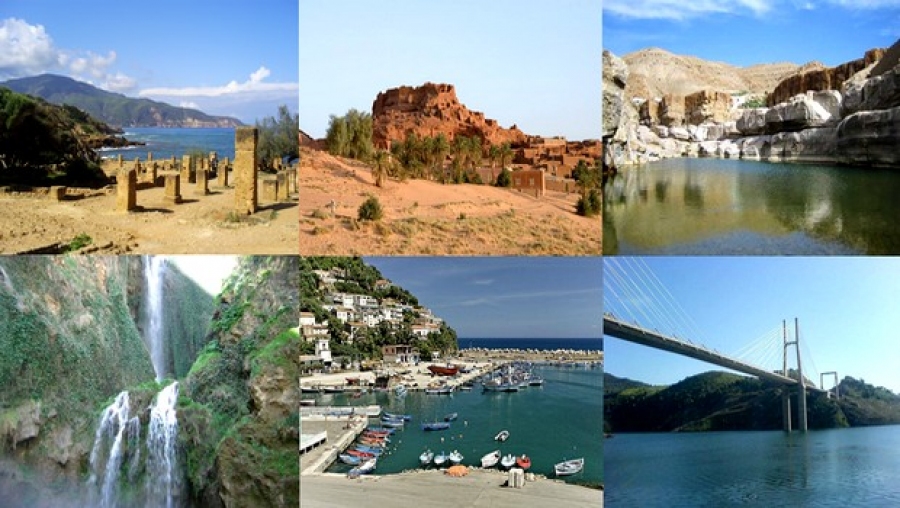 Les principales composantes du tourisme
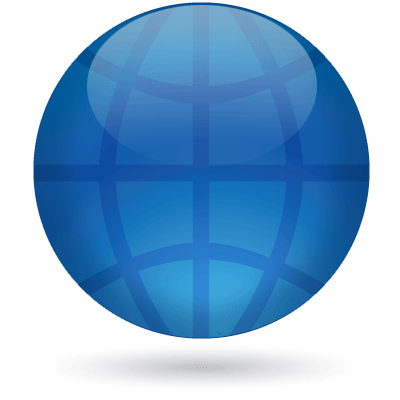 Tourisme
Infrastructures de base
Attraits et atouts touristiques
Stabilité, politique, et sécuritaire
Structures d’hébergement
[Speaker Notes: Le tourisme mondial est le moteur de l’économie mondiale par ses impacts physiques et financiers

Introduction : Les déterminants du tourisme
La résilience
L’investissement
La qualité des services  ( formation etc.)
La préservation des atouts touristiques]
Forces (Atouts) : potentialités naturelles et composantes touristiques
Patrimoine culturel, religieux et historique
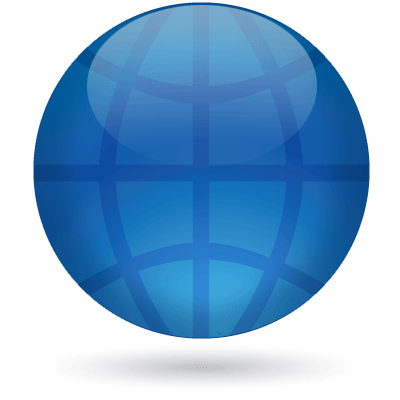 Diverses Potentialités naturelles
POTENTIALITES NATURELLES
Climat  modéré
Image qualitative du tourisme Saharien à l’échelle internationale
Bande côtière riche et variée, qualité écologique appréciable
Positionnement dans le bassin méditerranéen
classé 1ère destination touristique  mondiale.
Proximité des marchés émetteurs
Sources thermales appréciables (282)
[Speaker Notes: Le tourisme mondial est le moteur de l’économie mondiale par ses impacts physiques et financiers

Introduction : Les déterminants du tourisme
La résilience
L’investissement
La qualité des services  ( formation etc.)
La préservation des atouts touristiques]
Forces (Atouts) : potentialités construites
Plusieurs ports
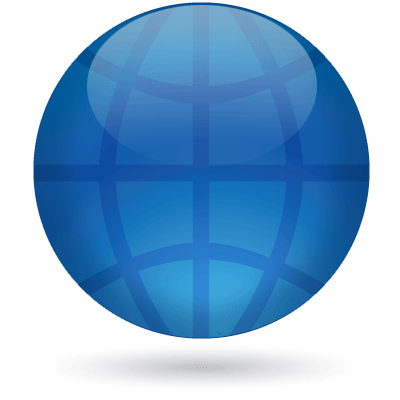 Les barrages et transfert d’eau vers le sud
Autoroute      Est-Ouest
LES GRANDES REALISATIONS
Stations de production d’électricité
Présence de lignes de chemins de fer tramway et metro
Grandes métropoles urbaines
Stations de dessalement d’eaux de mer
Modernisation et extension des  aéroports
[Speaker Notes: Le tourisme mondial est le moteur de l’économie mondiale par ses impacts physiques et financiers

Introduction : Les déterminants du tourisme
La résilience
L’investissement
La qualité des services  ( formation etc.)
La préservation des atouts touristiques]
Faiblesses (Freins) : obstacles pour le tourisme
Moyens de transport et de communication insuffisants
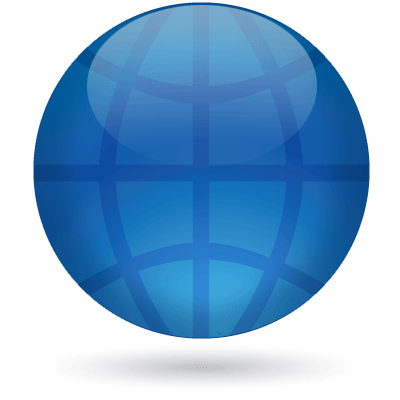 Absence de visibilité des produits et manque de services
Marketing insuffisant de la destination Algérie
FAIBLESSES
Insuffisance de structures d’accueil de standards international
Inefficacité des institutions et services bancaires
Manque de qualification des professionnels du tourisme
Sous utilisation des TIC
non utilisation des nouvelles technologies par les ATV
[Speaker Notes: Le tourisme mondial est le moteur de l’économie mondiale par ses impacts physiques et financiers

Introduction : Les déterminants du tourisme
La résilience
L’investissement
La qualité des services  ( formation etc.)
La préservation des atouts touristiques]
La relance du tourisme en Algérie; Quelle stratégie?
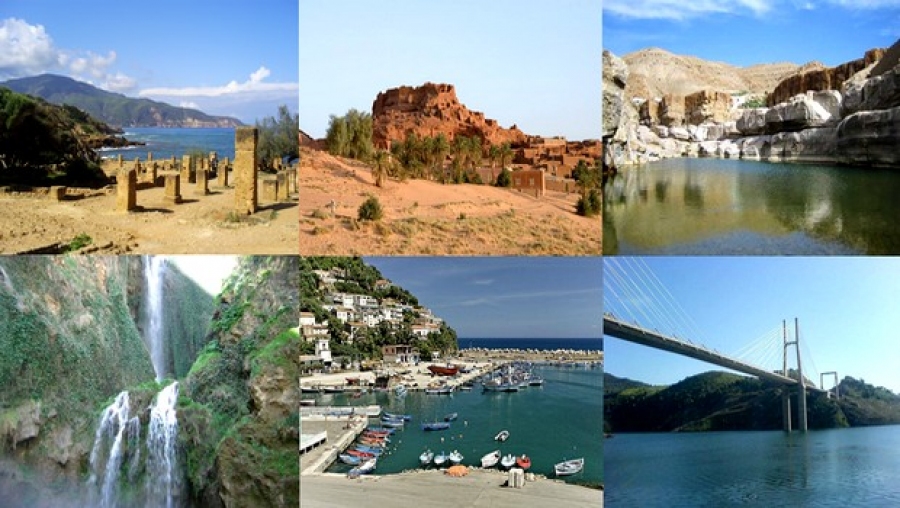 La mise en œuvre du SDAT-2030 repose principalement sur cinq (05) dynamiques
LE PLAN DESTINATION ALGÉRIE :
Valorisation de la nouvelle  image de la Destination Algérie
1
LE PLAN QUALITE TOURISME ( PQT ) : 
Une réponse volontaire et structurante pour l’offre touristique Algérienne
2
LE DEVELOPPEMENT DES POLES ET VILLAGES TOURISTIQUES D’EXCELLENCE : La promotion et l’encouragement  de l’investissement touristique
3
LE PLAN PARTENARIAT PUBLIC – PRIVE (PPP)
Articuler la chaîne touristique
4
LE PLAN DE FINANCEMENT TOURISME (PFT)
Mobiliser le financement opérationnel
5
Ce schéma vise les objectifs suivants:
1
5
Promouvoir une économie alternative hors hydrocarbures
Valoriser l’image de la destination Algérie
2
Valoriser le patrimoine naturel, culturel, cultuel et historique
4
Influencer les grands équilibres et entrainer le autres secteurs
3
Combiner durablement la promotion  du tourisme et l’environnement
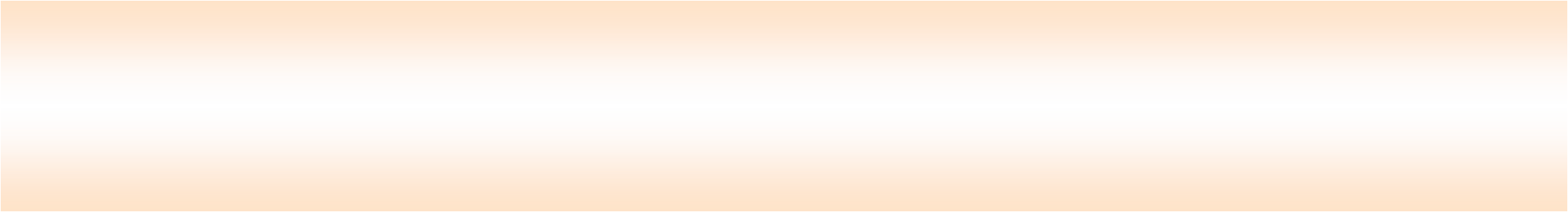 Le SDAT -2030 a définit deux grandes priorités:
Priorité N°01
Priorité N°02
Tourisme international
Tourisme national
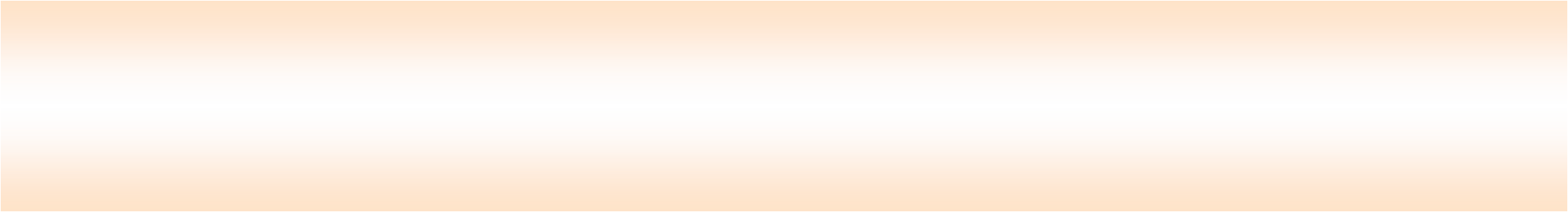 Tourisme national
Le balnéaire
Détente et loisirs
Thermalisme, Cultuel, Montagne et Saharien
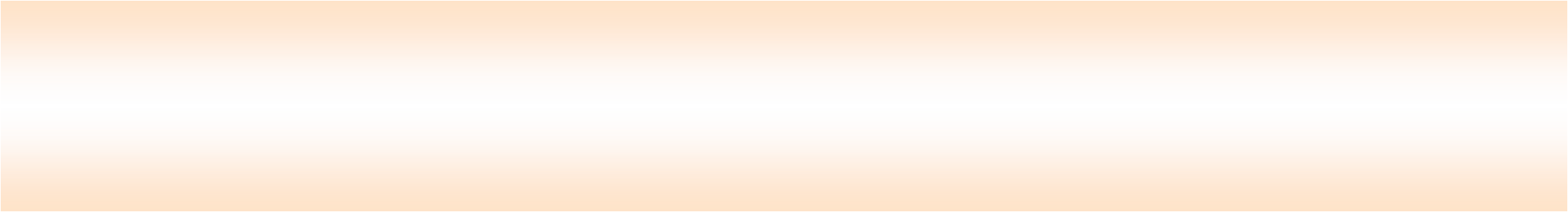 Tourisme international
Culturel
Saharien
Affaires
Balnéaire haut de gamme
Le SDAT 2030, préconise la mise en tourisme de l’Algérie à travers la structuration de Pôles Touristiques  reconnus comme modèle par le marché touristique international. Ces pôles doivent permettre de structurer le territoire algérien de façon active pour façonner  « l’image touristique de l’Algérie »
Le pôle touristique est une combinaison sur un espace géographique donné de projets touristiques de qualité (équipements d’hébergement et de loisirs) et d’activités touristiques et de circuits touristiques en synergie avec un projet de développement territorial
Tenant compte des potentialités et attractivité du territoire national,               Sept (07) pôles ont ainsi été identifiés;
Trois (03) pôles au NORD
Deux (02) pôles au SUD
Deux (02) pôles au GRAND SUD
Les pôles touristiques
Pôle Nord Ouest
( 10 wilayas)
Pôle Nord Centre
( 10 wilayas)
Pôle Nord Est
( 14 wilayas)
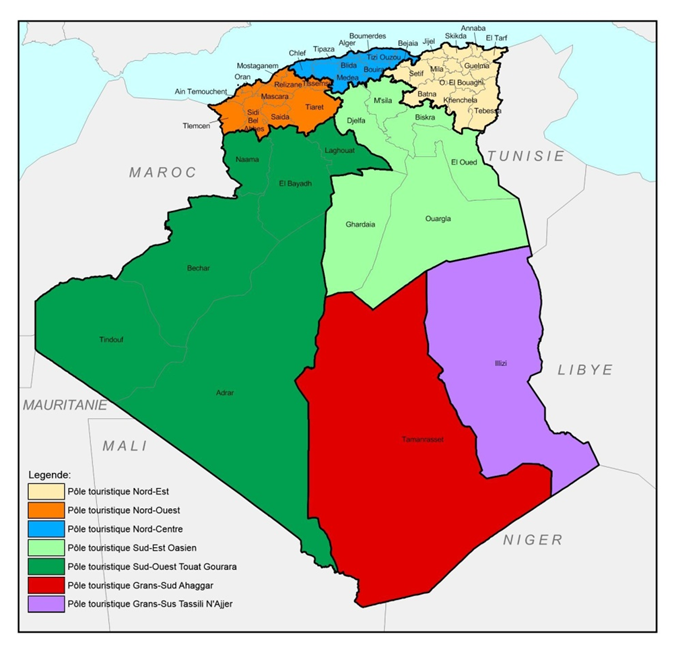 Pôle Sud Est
( 06 wilayas)
Pôle Sud Ouest
( 06 wilayas)
Pôle Grand Sud 
« TASSILI »   
( 01 wilayas)
Pôle Grand Sud 
« AHAGGAR »
 ( 01 wilayas
LES OBJECTIFS ET PERSPECTIVES                   A L’HORIZON 2030
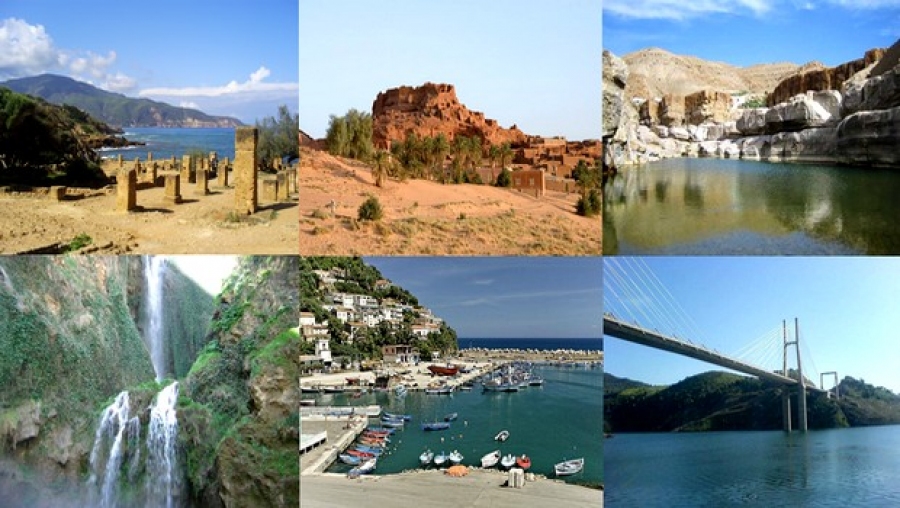 LES OBJECTIFS ET PERSPECTIVES                           A L’HORIZON 2030
Création d’emplois
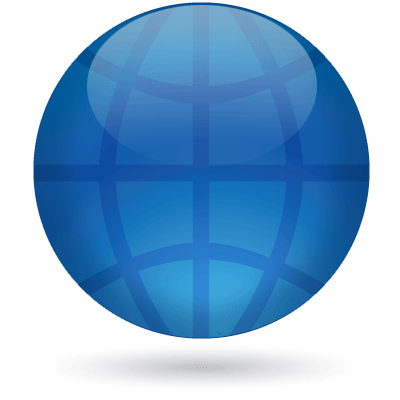 objectifs
Construction de la destination Algérie
Promotion du tourisme interne
Relèvement du niveau du PIB
Amélioration du niveau des professionnels et qualité de service
Augmentation des capacités d’hébergement
[Speaker Notes: Le tourisme mondial est le moteur de l’économie mondiale par ses impacts physiques et financiers

Introduction : Les déterminants du tourisme
La résilience
L’investissement
La qualité des services  ( formation etc.)
La préservation des atouts touristiques]
Les grands chantiers
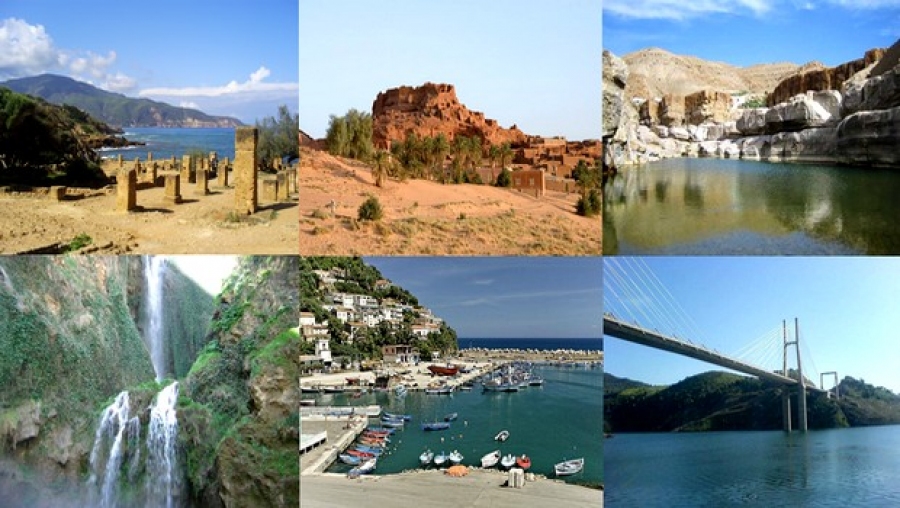 Tourisme National
1
5
Réalisation de villages d’habitation légère  touristique(VHLT) 
 et/ou Camping
Implication active des  agences de tourisme et de  voyage (ATV)
4
2
Renforcement de la promotion des destinations locales
Réduction du coût du transport aérien national
3
Ouverture  à l’accès au prêt bancaire touristique  pour financer les vacances
Tourisme international
5
1
Participations aux salons des marchés porteurs et potentiels
Facilitation de l’obtention des visas
4
2
Participation dynamique des représentations diplomatiques Algériennes à l’étranger, dans la promotion de l’image de l’Algérie
Ouverture de lignes aériennes selon  les formules « Open sky » - « Low cost »
3
Réouverture et valorisation des circuits touristiques sahariens
Conclusion
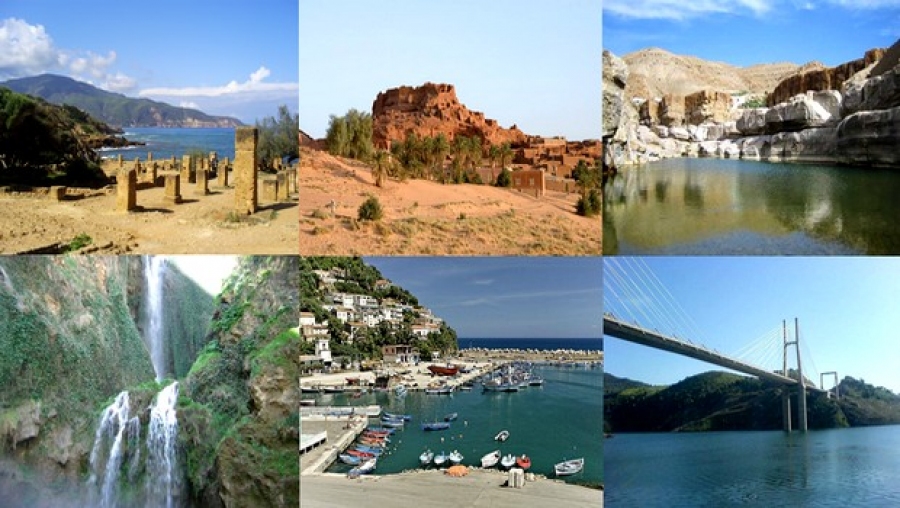 La relance du tourisme et Algérie , nécessite :
1
5
La labellisation de l’image de la destination Algérie
La révision et l’adaptation du dispositif législatif et règlementaire
4
2
Augmentation de la capacité d’accueil et amélioration de la qualité et professionnalisation des services
L’encouragement et la  promotion du tourisme interne
3
Faciliter l’accès au foncier et encourager l’investissement
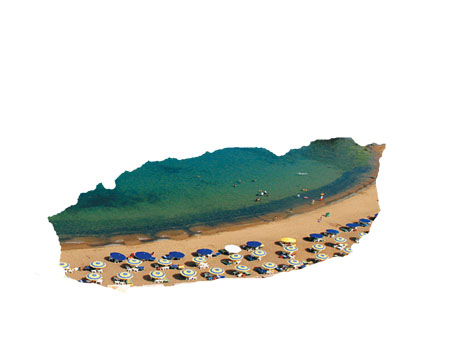 L’Algérie , un pays continent :
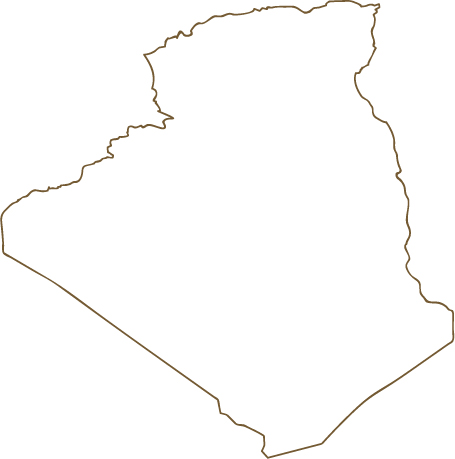 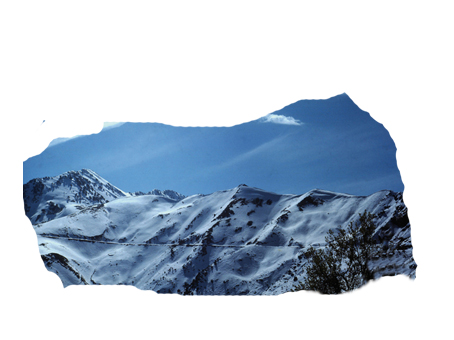 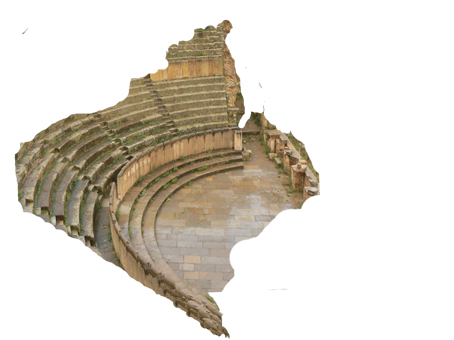 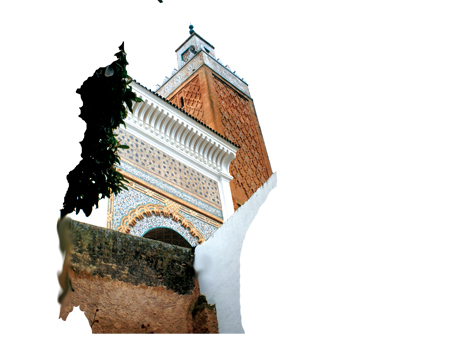 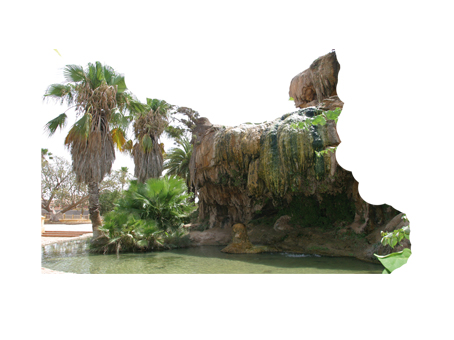 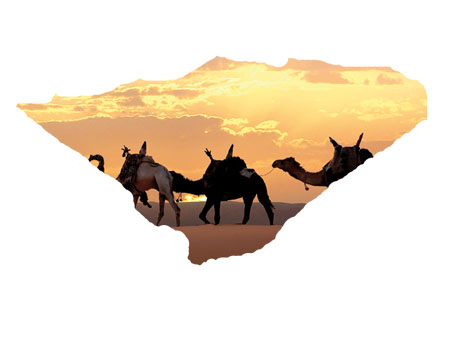 Il faut donc construire la « Destination Algérie »    
 avec un tourisme durable toute l’année.
[Speaker Notes: En Algérie, il faut exécuter le concept de résilience
Si les lumières s’éteignent quelques part, ce n’est pas toute la destination qui devient invisible….]
Parcs nationaux
April 21, 2017
41
Parcs naturels, plus de 53 millions d’hectares
Les parcs nationaux sont répartis sur l’ensemble du pays.
Paradis des oiseaux migrateurs, l’Algérie compte 21 aires protégées et parcs naturels répartis sur l’ensemble du pays et totalisant plus de 53 millions d’hectares, dont la plus grande partie est située en zone désertique. Le Parc national du Tassili (Illizi) s’étend sur 8 millions d’hectares et l’on y trouve plusieurs espèces animales et végétales protégées :gazelle dorcas, cyprès de Duprez, acacia… 
L’immense parc de l’Ahaggar (Tamanrasset) s’étend quant à lui sur quelque 45 millions d’hectares. On y trouve également le mouflon, la gazelle dorcas, mais aussi une variété végétale, l’olivier de Laperrine, ainsi que le tamaris.
Les autres parcs nationaux sont ceux d’El Kala (El Tarf), de Gouraya (Béjaia), de Taza (Jijel), de Théniet El Had (Tissemsilt), du Djurdjura (Bouira et Tizi-Ouzou), de Chréa (Blida, Médéa et Ain-Defla), de Tlemcen. 
Parce qu’elles représentent un espace de prédilection pour l’hivernage de beaucoup d’oiseaux et en raison de leur richesse floristique floristique et faunistique, les zones humides d’El Kala (lacs Tonga et Oubeira ainsi que le lac des Oiseaux) sont classées et érigées en zones d’importance internationale par la convention Ramsar. Gazelles de Cuvier, outarde Houbara, cerf de Barbarie, chacal, hyène, singes magots, sitelles…évoluent dans ces espaces protégés que sont les réserves naturelles de la Macta (Mostaganem), de Mergueb, (M’sila), de Beni Salah (Guelma) et des Babors (Sétif).
Les îles de Rashgoun, dans la wilaya d’Ain Temouchent, les iles Habibas, dans la wilaya d’Oran et le djebel Aissa, dans la wilaya de Naàma, l’ile de la fourmi, où se reproduisent chaque année des phoques moines (près de Damous) constituent également des espaces écologiques dont la richesse commande la préservation. Leur classement en parc national ouréserve naturelle est retenu.
De vastes programmes d’aménagement, de reboisement ou de protection et de sauvegarde des espèces naturelles et animales sont mis en oeuvre. Ils imposent une réglementation, quelquefois précisée dès l’entrée. Leur accès est généralement gratuit mais ilest des parcs où l’entrée est payante.
April 21, 2017
42
Tassili N’ajjer
Situé à environ 600 Km au nord-ouest de Tamanrasset, le Tassili N’ajjer ou Tassili Azguer, est un vaste plateau gréseux, d’aspect lunaire, d’une beauté grandioseLe Tassili N’ajjer,et le plus vaste musée d’art rupestre préhistorique au monde.
Plus de 15 000 dessins et gravures y racontent les climats, la faune et la vie humaine au Sahara de 6000 AC aux premiers siècle
April 21, 2017
43
Le Hoggar
Il est le premier site mondial de par la quantité des gravures et peintures rupestre .Ces célèbres traces d’une des première civilisation. Il est classé depuis 1982 patrimoine mondial par l’Unesco et réserve de l’Homme et de la biosphère depuis 1986.
Le Hoggar (du tamachek Alhaggar) est une chaîne de montagnes du Sahara central ;dans le sud de l’Algé.C’est un massif circulaire dominé par le plateau de l’Atakor (le crâne) , d’une altitude moyenne de 2000m,hérissé de pitons atteignant presque 3000m
April 21, 2017
44
Parc national du Djurdjura
Le Djurdjura est un massif dont le point culminant est Lalla Khdija ( 2308 mètres). Inscrit comme réserve de biosphère par l’UN ESC O, le parc, qui comprend d’épaisses forêts et un patrimoine floral (690 espèces végétales y sont recensées) et faunesque riche (singe magot, aigle botté , sanglier, hyène rayée, renard roux, faucon, héron cendré , sittèle kabyle…), est d’un attrait touristique indéniable.
La région est connue pour la fabrication de bijoux en argent et en corail, pour l’art de la poterie et pour son riche patrimoine immatériel.
April 21, 2017
45
Parc National de Theniet El- Had
616 3ha, situé à 3 km de la localité de Théniat El – Had, à la limite sud du grand massif de l’Ouarsenis et au centre de l’Atlas tellien. On peut découvrir de très belles forêts de cèdres, de belles montagnes, pour faire des randonnées, une faune très diversifiée constituée de : hérissons, lapins de garenne, lièvres, perdrix, chacals dorés, les genettes, les aigles colombe, faucons et alouettes …
A l’orée des grandes plaines du Sersou se dresse une majestueuse forêts comme pour signifier la limite du domaine méditerranéen.
April 21, 2017
46
Parc National de Chréa (wilaya de Blida)
Situé à 50 km d’Alger, au cœur du massif blidéen ,le parc national de Chréa s’étend sur une superficie de 26 000 ha .Il remarquable pour ses espèces floristiques et faunistique :singes mangot ,mésanges etc….
Le parc est connu surtout pour sa station de ski qui ne cesse encore de subjuguer les aventuriers locaux et étrangers.
April 21, 2017
47
Parc National de Gouraya : Le Cap Carbon
Massif de 530 hr constitué en 1992 en parc national, il prend place une aire géographique de 1000
hectares et accueille des richesses archéologiques, des sites historiques et des promontoires de vues incroyables comme le fort de Gouraya ,le pic des singes ,le cap Carbon et des falaises merveilleuses.
April 21, 2017
48
Parc National d’El kala (wilaya El Taref)
D’une superficie de 80.000 ha, il est composé d’une mosaïque d’écosystème particulière, caractérisée par des zones humides dont l’ensemble et la diversité de leurs composants, constituent un complexe considéré unique dans le bassin méditerranéen. À l’intérieur de ce parc sont situé deux des plus belles zones d’expansion touristique à savoir: Messida et Cap Rosa, ainsi que les lacs Oubeira (eau douce), lac Mellah (eau salée) et le lac Tonga ( eau soumâtre). 
 
Le parc national a été créé le 23/07/1983 et a été classé le 17/12/1990 dans la catégorie du patrimoine national et culturel international et réserve de la biosphère par l’UNOSCO.
April 21, 2017
49
Parc National de TAZA
300 ha, situé dans la wilaya de Jijel, il représente des paysages d’une rare beauté, des forêts humides et des plages sablonneuses. 
La corniche jijilienne avec ses grottes merveilleuses, ou on découvre des potentialités touristiques énormes de la région, des falaises, des gouffres, des côtes rocheuses.
On peut admirer le véritable trésor biologique typiquement algérien, la sittelle Kabyle, l’une des populations d’oiseaux la plus réduite au monde.
April 21, 2017
50
Parc National de BELZMA
Ce parc a été crée en 1984 et devenu fonctionnel au début de l’année 1992, d’une superficie de 7600 ha, situé dans la wilaya de Batna. 
C’est un véritable sanctuaire de la nature, ses peuplements présentent un intérêt esthétique particulier, de très belles vallées profondes, des dalles rocheuses encastrées, une diversité de biotopes, une abondance de végétation et une grande variété d’animaux tels que: les lièvres, les lapins de garenne, les chacals…
April 21, 2017
51
CASBAH D’ALGER
Dans l’un des plus beaux sites maritimes de la Méditerranée, surplombant les ilots où un comptoir carthaginois fut installé dès le IVe siècle av. J.-C., la Casbah constitue un site unique de « Médina » ou ville islamique.
April 21, 2017
52
TIPASA
Sur les rives de la Méditerranée, Tipasa, ancien comptoir punique, fut occupé par Rome qui en ­constitue une base stratégique pour la conquête des royaumes mauritaniens. Le site comprend un ensemble unique de vestiges phéniciens, romains, paléochrétiens et byzantins, voisinant avec des monuments autochtones, tels le k’bar er roumia (tombeau de la chrétienne), grand mausolée royal de Maurétanie.
April 21, 2017
53
TIMGAD
Sur le versant nord des Aurès, Timgad fut créée « ex nihilo », en l’an 100 ap. J.-C. par l’empereur Trajan comme colonie militaire. Avec son enceinte carrée et son plan octogonal commandé par le « Cardo » et le « Decumanus », les deux voies perpendiculaires qui traversent la ville, c’est un exemple parfait d’urbanisme urbain.
April 21, 2017
54
DJEMILA
Djemila, ou Cuicul, avec son forum, ses temples et ses basiliques, ses arcs de triomphe et ses maisons, à 900mètres d’altitude, est un exemple remarquable d’urbanisme romain adapté à un site montagneux.
April 21, 2017
55
KALAÀ DES BENI HAMMAD
Dans un site montagneux d’une saisissante beauté,les ruines de la capitale des premiers émirs hamadites, fondée en 1007 et démantelée en 1152, nous restituent l’image d’une ville musulmane fortifiée. Sa mosquée, avec sa salle de prière de 13 nefs à 8 travées, est l’une des plus grandes d’Algérie
April 21, 2017
56
VALLÉE DU M’ZAB
Le paysage de la vallée du M’zab, créé au Xe siècle par les Ibadites autour de leur cinq ksour, ou villages fortifiés, semble être resté intact. Simple, fonctionnelle, et parfaitement adaptée à l’environnement, l’architecture y a été conçue pour la vie en communauté, tout en respectant les structures familiales.
April 21, 2017
57
TASSILI N’AJJER
Cet étrange paysage lunaire de grand intérêt géologique abrite l’un des plus importants ensembles d’art rupestre préhistorique du monde. Plus de 15 000 dessins et gravures permettent d’y suivre, depuis 6 000 à 8 000 ans av. J.-C. jusqu’aux premiers siècles de notre ère, les changements du climat, les migrations de la faune et l’évolution de la vie humaine aux confins du Sahara.
April 21, 2017
58
Thermalisme Les huit stations thermales les plus réputées
April 21, 2017
59
Hammam-Boughrara
Altitude : 282 m – Nature et thermalité des eaux : sulfatées et bicarbonatées. Sodiques à 45°.Indications thérapeutiques : rhumatologie, dermatologie et gynécologie (stérilité, cas d’excès d’acidité).
April 21, 2017
60
Hammam-Righa
Altitude : 520 m – Nature et thermalité des eaux : salines, sulfatées, calciques de 39° à 67°.Indications thérapeutiques : arthrites, affections rhumatismales, troubles nerveux, blessures et traumatismes.
April 21, 2017
61
Hammam-Guergour
Altitude : 880 m – Nature et thermalité des eaux : sulfatées, radioactives 43°.Une des sources les plus radioactives au monde.
Indications thérapeutiques : Rhumatisme, dermatoses et maladie de la circulation sanguine.
April 21, 2017
62
Hammam-Bouhadjar
Altitude : 153 m – Nature et thermalité des eaux : eaux riches en soufre, très sulfureuses et salines, sources alcalines de la variété bicarbonatée, sodique, ferrugineuse. Gri­ons de 24°, 63° et 72°.
April 21, 2017
63
Hammam Bou-Hanifia
Altitude : 600 m – Nature et thermalité des eaux : eaux chloro-bicarbonatées, fortement radioactives, de 40° à 70°.
April 21, 2017
64
Hammam-Mélouane
Altitude : 105 m – Nature et thermalité des eaux : ferrugineuses et chlorurées, sodiques, très peu calcaires, de 29° à 41°.
April 21, 2017
65
Hammam-Meskhoutine
Altitude : 546 m – Nature et thermalité des eaux : sources ferrugineuses, carbonatées, calciques de 74° à 98°.
April 21, 2017
66
Hammam-Essalihine
Altitude : 519 m – Nature et thermalité des eaux : eaux chlorurées, sodiques, sulfurées à 46°.
Indications thérapeutiques : rhumatismes, troubles des voies respiratoires, ORL, etc.
April 21, 2017
67
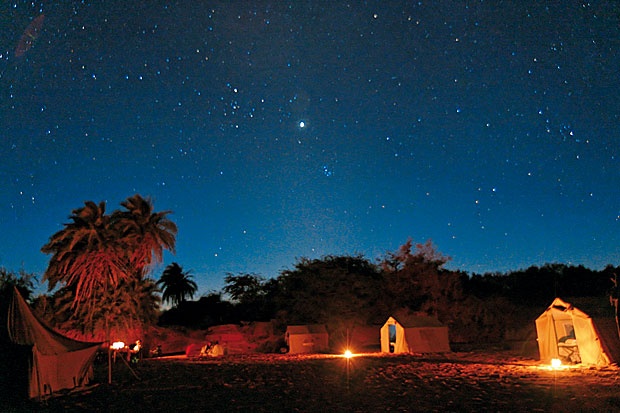 شكرا على كرم الاصغاء و المتابعة
 Merci pour votre aimable attention